Работа с текстом на уроках ОРКСЭ

                          Горбань О.С.
         учитель МБОУ СШ № 62
Памятка
Памятка к составлению плана текста
Внимательно прочитайте текст.
Разделите текст по смыслу на логически законченные части.
Выделите в каждой части главную мысль.
Озаглавьте каждую часть. В заголовках должна содержаться главная мысль каждой части.
Проверьте, связан ли последующий пункт плана с предыдущим.

Как определить главную мысль в тексте (части текста)?
Прочитайте текст.
Подумайте, о чем говорится. Если затрудняетесь ответить кратко, поставьте к тексту вопросы.
Выберите ответ, без которого текст теряет смысл, то есть без которого нельзя обойтись. Этот ответ должен содержать в себе смысл других.
Коммуникативные умения
слушание, говорение, чтение
Чтение- это способность человека к осмыслению письменных текстов, к использованию их содержания для достижения собственных целей развития знаний и возможностей, для активного участия в жизни общества.
ВИДЫ чтения
Типология учебных текстов
Типология учебных заданий
Типология учебных вопросов
Простые  (фактические) вопросы (Что…? Кто...? Когда…?).
•Уточняющие вопросы  (Правильно ли я понял, что …? Можно ли сказать, что…?).

•Интерпретационные  (объясняющие) вопросы (Почему…?, В чём причина…?).

•Оценочные  (В чём отличие…? В чём сильные и слабые стороны…?).

•Творческие  (аналитико-синтетические) (А что было бы…? Как изменится…, если…?).

•Практические  (применение) (Как сделать так, чтобы…? Как применить в жизни…?).
Формы работы с текстом:
Словарная или исследовательская  работа,
составить план, или вопросы  к прочитанному,
нарисовать иллюстрацию;
вставить пропущенные слова;
высказать свое мнение по поводу прочитанного;
составить характеристики персонажей 
продумать концовку к незаконченному тексту
Словарная работа
на примере сказки «Снежная королева»– разбор, толкование  слов:   «награда, слава, любовь, долг, божья помощь, похвала близких, клятва, любопытство, смелость, «снежное войско» . Во́йско (от древнерусского: «Воя»): Историческое название вооружённых сил, возникшее с появлением первых государственных образований (Римское войско, Русское войско (Дружина) и так далее). По  тексту сказки  снежное войско- передовые дозорные войска Снежной 
королевы.  Одни напоминали собой больших безобразных ежей, другие - стоглавых змей, третьи - толстых медвежат с взъерошенной шерстью.
Выберите одно из положений, которое вам ближе всего, аргументируйте свою позицию.
План к прочитанному
1.Зеркало и его осколки.
2.Похищение  Кая…. 
3.В волшебном саду  старушки  колдуньи. 
4.Герда в  королевстве  принцессы. 
5.Герда и  маленькая   разбойница.
6.В чертогах  снежной  королевы.
7.Возвращение  домой…
Вопросы к прочитанному
Как пропал Кай?   Как Снежная Королева заколдовала Кая?
Почему Герда пошла искать Кая?
Как бабушка-колдунья заколдовала Герду?
Кто помог пройти Герде в замок принца принцессы?
К кому попала Герда в лесу? Почему разбойница не убила Герду?
Кого маленькая разбойница дала в помощь Герде?
С кем встретилась Герда в Лапландии?
 Кто помешал Герде попасть в замок Снежной Королевы?
Какое слово должен сложить Кай, чтобы обрести свободу?
Что помогло Герде растопить ледяное сердце Кая?
С кем встретились Кай и Герда по пути домой?
Как ты думаешь, почему Кай и Герда вернулись домой взрослыми людьми?
Рисунки к прочитанному
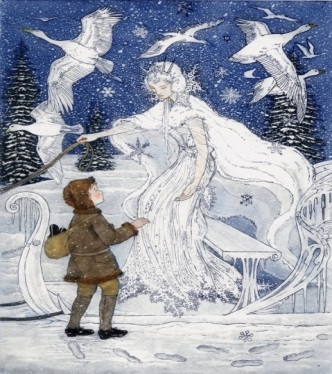 Вставьте пропущенные слова:
Вот Кай привязал свои санки к саням Снежной Королевы. Вскоре он испугался: «Мальчик попытался скинуть веревку, которую он зацепил за большие сани. Это не помогло: салазки его словно приросли к саням и все так же неслись вихрем. Кай громко закричал, но никто его не услышал. Метель бушевала, а сани все мчались, ныряя в сугробах; казалось, что они перескакивают через изгороди и канавы. Кай дрожал от страха, он хотел прочесть “Отче наш”, но в уме у него вертелась только таблица умножения».
Что пробовал вспомнить Кай? Какой урок в своей школе он пропустил?
А вот в финале сказки Герда на пороге ледяного дворца. «Навстречу ей несся целый полк снежных хлопьев, но они не падали с неба — небо было совсем ясное, и на нем пылало северное сияние — нет, они бежали по земле прямо на Герду и, по мере приближения, становились все крупнее и крупнее. Это были передовые отряды войска Снежной королевы. Одни напоминали собой больших безобразных ежей, другие — стоголовых змей, третьи — толстых медвежат с взъерошенною шерстью. Но все они одинаково сверкали белизной, все были живыми снежными хлопьями. Герда принялась читать «Отче наш»; было так холодно, что дыхание девочки сейчас же превращалось в густой туман. Туман этот все сгущался и сгущался, но вот из него начали выделяться маленькие светлые ангелочки, которые, ступив на землю, вырастали в больших грозных ангелов со шлемами на головах и копьями и щитами в руках. Число их все прибывало, и, когда Герда окончила молитву, вокруг нее образовался уже целый легион. Ангелы приняли снежных страшилищ на копья, и те рассыпались на тысячу кусков. Герда могла теперь смело идти вперед: ангелы гладили ее руки и ноги, и ей не было уже так холодно.
рассуждение
? Чем же искушала Кая Снежная королева? Чем тебе кажется странным обещание подарить «весь мир  и новые коньки»? 
Какие искушения приготовили злые силы для Герды? Что помогло ей преодолеть эти искушения? Как ты думаешь, сколько лет прошло с тех пор, как люди обратились к Богу? Сколько лет люди знают молитву «Отче наш»? Может быть, ты знаешь и том, как люди узнали эту молитву? Кто её передал людям? А как люди смогли понять, что такое «небеси», что у Бога есть ангельское воинство?
Характеристика героя
У Герды есть, чему поучиться. Самоотверженность этой девочки, ее доброта и стойкость характера производят сильное впечатление Пройти полмира, попасть в плен к разбойникам, идти через пургу и жуткий холод, столкнуть с враждебной армией один на один. Все это ради спасения друга, близкого и родного человека — мальчика Кая. 
Она не только достигла своей цели, но и изменила к лучшему всех тех, кого встретила на пути —ворону, принца и принцессу, маленькую разбойницу, злую, жестокую, беспощадную. Но встреча с Гердой меняет ее, мы видим, что на самом деле у Маленькой разбойницы доброе сердце и она готова помочь тому, кто так упорно следует по своему пути.
Каждый из встреченных Гердой, был готов помочь ей, это говорит о ее сильном характере, об умении располагать к себе людей, животные и даже цветы склоняют перед ней свои головки. Она умеет разговаривать с ними, и они охотно рассказывают ей сказки и истории. А розовый куст растет и расцветает от ее теплых слез, упавших на землю, она не волшебница, эти чудеса творит ее доброта и искренность
Придумайте концовку
Ну, вот и сказке конец! - сказала молодая разбойница, пожала им руки и обещала навестить их, если когда-нибудь заедет к ним в город.Затем она отправилась своей дорогой, а Кай и Герда - своей.Они шли, и на их пути расцветали весенние цветы, зеленела трава. Вот раздался колокольный звон, и……Кай взял Герду за руку и они молча пошли к храму, на душе было радостно и легко, легко…
Исследовательская работа
Задание:
Во время чтения текста выберите в нем отрывки, которые 
                а) радуют вас, потому что вы согласны со сказанным;
                б) печалят вас, потому что так поступать нехорошо;
                в) очень спорные, вы с этим не согласны и хотите поспорить
Задание 
Прочитайте притчи. Как вы поняли смысл каждой притчи с точки зрения учителя? Предположите, как смысл притчи поймет ваш ученик. Сопоставьте эти два варианта понимания и предложите пути согласования интерпретаций.